Examining Skills and Health Outcomes of Older Adults
What Sources of Health Information Do U.S. Older Adults Use?
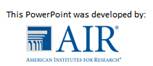 Literacy, numeracy and digital problem solving skills of U.S. adults decline with age.
*Significantly different (p<.05) from the comparison category, 66-74
Percentage of U.S. adults reporting fair or poor health status increase with age.
*Significantly different (p<.05) from the comparison category, 66-74
PIAAC shows that while skills decrease with age, the need for managing one’s health and well-being increases.
“in today’s healthcare systems, the burden of decision making is increasingly transferred to patients, who must therefore understand numerical information about their own health and effectively manage their care.”

Numeracy Practices and Numeracy Skills among Adults, 
OECD Education Working Papers, No. 177
Research QuestionsU.S. Adults (Age 55-74)
Are there differences in skills across subgroups of older adults by selected demographic, socioeconomic and health characteristics? 

Are literacy skills associated with age-recommended preventive health measures when controlling for education, employment, and U.S. nativity?

What sources of health information do older adults use, and how do they differ between low, middle, and high levels of proficiency in literacy?
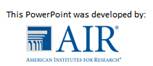 5
Profile of the PIAAC U.S. older adults sample (age 55 to 74)
Most adults 55-74 are White and born in the U.S.

About half have a high school degree as their highest level of education.

Slightly over half are employed.

A large majority have medical insurance.
Please refer to Appendix 1 on slide 44 for more information.
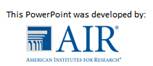 6
Profile of the PIAAC U.S. older adults sample (age 55 to 74)
Compared to adults 55-65, more adults 66-74: 
are White;
have below a high school education;
are out of the labor force;
have medical insurance.

A similar percentage of adults 66-74 were born in the U.S.
* Statistically significant difference (p<0.05) from age 55-65
Please refer to Appendix 1 on slide 44 for more information.
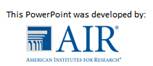 7
Profile of the PIAAC U.S. older adults sample (age 55 to 74)
Compared to native-born 55-74 year-olds: 
fewer non-native born adults are White;
fewer non-native born adults have insurance;
more non-native adults have below a high school education but similar percentages have post-secondary degrees;
more non-native born adults are unemployed.
* Statistically significant difference (p<0.05) from Native-born
Please refer to Appendix 1 on slide 44 for more information.
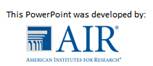 8
Are there differences in skills across subgroups of older adults by selected demographic characteristics?
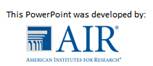 9
White older adults (55-74) had higher scores than adults in other race/ethnicity groups – Black, Hispanic, and Other - on all three PIAAC skills
*Significantly different (p<.05) from the comparison category, White
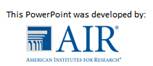 10
There were no gender differences in literacy or problem solving among older adults (55-74), but males had higher numeracy scores than females
*
*Significantly different (p<.05) from the comparison category, female
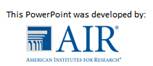 11
Older adults age 55 to 74 born in the U.S. score higher than non-native older adults on all three PIAAC skills.
*Significantly different (p<.05) from the comparison category, U.S. Native
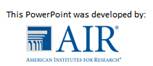 12
Are there differences in skills across subgroups of older adults by selected socioeconomic characteristics?
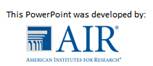 13
Older adults (55-65) in the top income quintile had higher scores on all three PIAAC skills than those in lower income quintiles
*Significantly different (p<.05) from the comparison category, top quintile
Bottom quintile
Lower middle quintile
Middle quintile
Upper middle quintile
Top quintile
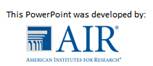 14
Older adults (55-74) with higher levels of education had higher scores than those with lower levels of education on all three PIAAC skills
*Significantly different (p<.05) from the comparison category, Graduate degree
Below high school
High school credential
Associates degree
Bachelor’s degree
Graduate degree
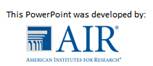 15
Older adults (55-74) whose parents attained higher levels of education had higher scores on all three PIAAC skills
Highest level of education attained by a parent or guardian
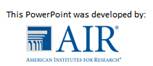 *Significantly different (p<.05) from the comparison category, College or Graduate Degree
16
There were no measurable difference between the scores of employed and unemployed older adults (55-74) in literacy or digital problem solving, but the employed had higher numeracy scores than the unemployed
*Significantly different (p<.05) from the comparison category, employed
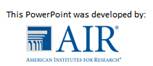 17
Are there differences in skills across subgroups of older adults by selected health characteristics?
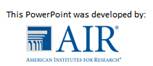 18
Older adults (55-74) who have difficulty seeing had lower scores on all        three PIAAC skills than those who do not
Do you have any difficulty seeing the words and letters in ordinary newspaper 
print even when wearing glasses or contact lenses if you usually wear them?
*Significantly different (p<.05) from the comparison category, No
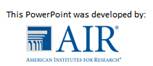 19
Older adults (55-74) who have difficulty hearing score lower in literacy, but not measurably different in numeracy or digital problem solving, than those who do not
Do you have any difficulty hearing what is said in a normal conversation 
with another person even when using a hearing aid if you usually wear one?
*Significantly different (p<.05) from the comparison category, No
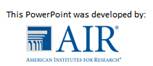 20
Older adults (55-74) who have a learning disability score lower in literacy and numeracy, but not measurably different in digital problem solving, than those who do not
Have you ever been diagnosed or identified as having a learning disability?
*Significantly different (p<.05) from the comparison category, No
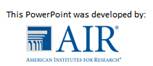 21
Older adults (55-74) who reported having excellent health outperformed those who report having good, fair, or poor health in all three PIAAC skills
In general, would you say your health is excellent, very good, good, fair, or poor?
*Significantly different (p<.05) from the comparison category, Excellent
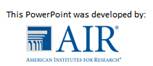 22
Are there differences in skills across subgroups of older adults by selected demographic, socioeconomic, and health characteristics?
Whites and U.S. native older adults have higher scores than other race/ethnicity groups and non-native older adults, respectively, on all three PIAAC skills.

Higher levels of respondent’s education, as well as higher levels of education of their parents, are associated with higher scores on all three PIAAC skills.

No measurable score differences are observed between genders and employed vs. unemployed older adults (55-74) in literacy or digital problem solving, but both males and employed older adults have higher numeracy scores than females and the unemployed.

Older adults who report having excellent health have higher skills on average on all three PIAAC skills than adults who report their health as good, fair, or poor.
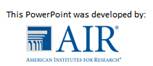 23
Are literacy skills associated with age-recommended preventive health measures when controlling for education, employment, and U.S. nativity?
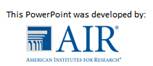 24
How literacy and health preventative measures are related
Health literacy is the degree to which individuals have the capacity to obtain, process, and understand basic health information and services needed to make appropriate health decisions (CDC). 
Health literacy affects people's ability to:
obtain, process, and understand basic health information and services needed to make appropriate health decisions;
navigate the healthcare system, including filling out complex forms and locating providers and services ;
share personal information, such as health history, with providers;
engage in self-care and chronic-disease management; and
understand mathematical concepts such as probability and risk (ODPHP).
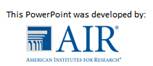 Center for Disease Control (CDC). Retrieved at https://www.cdc.gov/healthliteracy/learn/index.html
Office of Disease Prevention and Health Promotion (ODPHP). Retrieved at https://health.gov/communication/literacy/quickguide/factsbasic.htm
25
What percent of older adults (55-74) have received various medical services in the past year?
In the past year, have you had a …
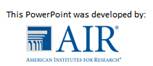 26
Older adults (55-74) who got a flu shot in the past year scored similarly across all three PIAAC skills compared to those who did not get one
In the past year, have you gotten a flu shot?
*Significantly different (p<.05) from the comparison category, No
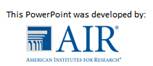 27
Older adults (55-74) who had visited a dentist in the past year scored higher in all three PIAAC skills than those who had not
In the past year, have you visited a dentist?
*Significantly different (p<.05) from the comparison category, No
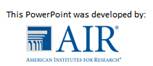 28
Older adults (55-74) who had their vision checked in the past year scored similarly across all three PIAAC skills compared to those who had not
In the past year, have you had your vision checked?
*Significantly different (p<.05) from the comparison category, No
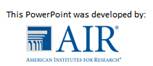 29
Older adults (55-74) who had been screened for colon cancer in the past year scored similarly across all three PIAAC skills compared to those who had not
In the past year, have you been screened for colon cancer?
*Significantly different (p<.05) from the comparison category, No
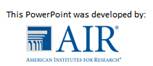 30
Older adults (55-74) who had not been screened for osteoporosis scored higher in numeracy and problem solving, but not differently in literacy, than those who had
In the past year, have you been screened for osteoporosis?
*Significantly different (p<.05) from the comparison category, No
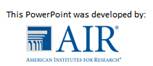 31
Older men (55-74) who had been screened for prostate cancer in the past year scored higher on all three PIAAC skills compared to those who had not
In the past year, have you been screened for prostate cancer?
*Significantly different (p<.05) from the comparison category, No
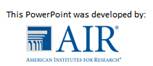 32
Older women (55-74) who got a mammogram in the past year scored higher in literacy and numeracy, but similarly in digital problem solving, than those who did not
In the past year, have you had a mammogram?
*Significantly different (p<.05) from the comparison category, No
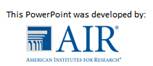 33
Older women (55-74) who got a pap smear in the past year scored higher on all three PIAAC skills compared to those who did not
In the past year, have you had a pap smear?
*Significantly different (p<.05) from the comparison category, No
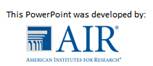 34
Are preventative measures associated with literacy when controlling for education, U.S. nativity, and employment status?
Without controlling for any characteristics, older adults who score higher on the PIAAC literacy test have an increased probability of having done the following in the past year:
Dentist visit

Mammogram (Women) 

Pap smear (Women)

Screen for prostate cancer (Men)
Controlling for education, U.S. nativity, and employment, older adults who score higher on the PIAAC literacy test have an increased probability of having done the following in the past year:
Dentist visit

Mammogram (Women)
This chart only displays statistically significant results.
* Please refer to Appendix 2 on slide 45 for more information.
Are preventative measures associated with literacy when controlling for education, U.S. nativity, and employment status?
Older adults who have obtained a high school or college degree are more likely to have received at least 5 of the 8 preventative measures.

Non-native older adults are more likely to have received 2 of the 8 preventative measures.

Employed older adults are more likely to have received 2 of the 8 and less likely to have received 2 of the 8 preventative measures.
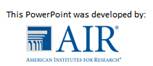 This chart only displays statistically significant results.
36
* Please refer to Appendix 2 on slide 45 for more information.
What sources of health information do older adults use, and how do they differ between low, middle, and high levels of proficiency in literacy?
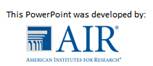 37
15 million U.S. older adults (age 55-74) have low literacy skills (level 1 and below) and are likely to have difficulty to…
obtain, process, and understand basic health information; 
navigate the healthcare system;
share personal information; 
engage in self-care & chronic-disease management; and
understand probability/risk.
Source: Office of Disease Prevention and Health Promotion (ODPHP). 
Retrieved at https://health.gov/communication/literacy/quickguide/factsbasic.htm
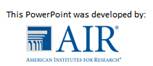 38
Older adults (55-74) get a lot of information about health issues from health professionals, Internet, and television
How much information about health issues do you get from …
Some
A lot
A little
None
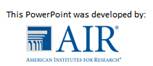 39
To simplify the presentation of the findings, PIAAC proficiency levels and frequency of receiving health information were categorized as shown below.
Frequency of receiving health information from different sources
PIAAC Proficiency Level in Literacy
Below Level 1
Low Proficiency
“A lot”
“Most”
Level 1
“Some”
Middle Proficiency
Level 2
“Least”
“Little”
Level 3
High Proficiency
“None”
Level 4
Level 5
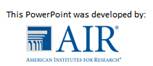 40
Ranking of commonly used sources of health information for adults age 55-74, by source of information: low proficiency (level 1 or below)
How much information about health issues do you get from …
Television and health professionals are the most common sources of health information for older adults with low proficiency in literacy.
The internet is among the least common sources of information for older adults with low proficiency in literacy.
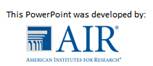 Ranking is based on statistical significance testing at p<0.05.
Radio and Newspapers estimates are not statistically different from Magazines, but are different from Books/Brochures
41
Ranking of commonly used sources of health information for adults age 55-74, by source of information: middle proficiency (level 2)
How much information about health issues do you get from …
The internet, which was among the least common sources of information for older adults with low proficiency in literacy,  rises to the middle rank of common sources among older adults with middle proficiency.
Television becomes the second most common source of health information for older adults with middle proficiency.
Health professionals are the most common source of health information for older adults with middle proficiency.
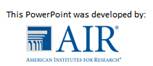 42
Ranking is based on statistical significance testing at p<0.05.
Ranking of commonly used sources of health information for adults age 55-74, by source of information: high proficiency (level 3 or higher)
How much information about health issues do you get from …
Health professionals are the most common source of health information for older adults with high proficiency.
Internet further rises to the second most common source of health information among older adults with high proficiency.
Television falls from being on top to being in the middle rank of health information sources for older adults with high proficiency.
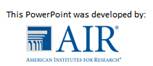 Ranking is based on statistical significance testing at p<0.05.
43
Most commonly used sources of health information (“A lot” or “Some”) for adults age 55-74, by proficiency level, frequency of use, and nativity
Adults born in the U.S. had no measurable differences in percentages of frequently using sources of information compared to all adults across all proficiency levels.

Adults born outside the U.S. had no measurable differences in the percentage of frequently using sources of information compared to all adults for low and high proficiency levels.

Adults born outside the U.S. with middle level of proficiency, use television more often than all adults with similar level of proficiency (91% vs. 74% respectively).
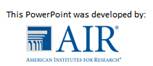 44
What sources of health information do older adults use, and how do they differ between low, middle, and high levels of proficiency in literacy?
Health professionals are among the most common sources of health information sources across all proficiency levels.

For older adults with middle and high proficiency levels, the least common sources of health information are newspapers and the radio. For those with low proficiency levels, they are newspapers, radio, and internet.

Television is a common source of health information among older adults with low and middle proficiency levels, but is less common among adults with high proficiency levels.
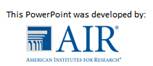 45
Appendix
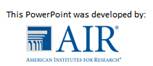 46
Appendix 1: Profile of the PIAAC U.S. older adults sample (age 55 to 74)
* Statistically significant difference (p<0.05) from reference group (age 55-65 or Native Born)
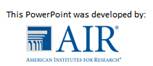 47
Appendix 2: Correlation between preventative measures and literacy  (Controlling other characteristics)
Non-native is positively associated with two preventative measures
Employment is mixed; it is positively associated with two measures but negatively associated with two others.
+—
Education is positively associated with six of the eight preventative measures—all except for screens for colon cancer and mammograms.
When controlling for education, U.S. nativity, and employment, literacy is positively associated with the likelihood an older adult has visited the dentist, and that older women receive a mammogram in the past year.
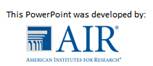 48